VIZUELNI IDENTITET PREDUZEĆA
prof. Aleksandra Budrak
Šta je vizuelni identitet?
Vizuelni identitet –
vidljivi elementi nekog brenda (boja, forma, oblik...) koji u sebi objedinjuju i saopštavaju publici sva njegova simbolična značenja koja se ne mogu izraziti riječima.
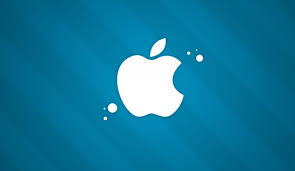 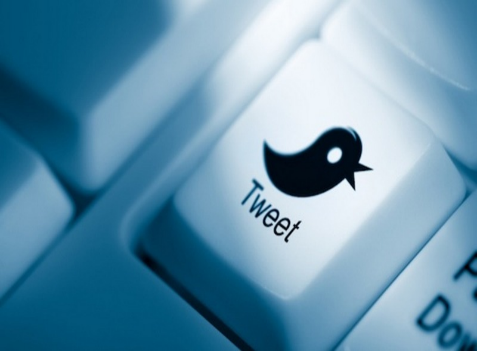 Elementi vizuelnog identiteta:
Ime preduzeća
Logotip
Zaštitna boja
Tipografija (font)
Maskota
Slogan
Ime preduzeća
Mogu biti: 
opisna, 
asocijativna i 
apstraktna.

Zahtjevi:
bude jasno, 
lako pamti i izgovara, 
da na direktan ili indirektan način opisuje djelatnost
 da simbolično govori o osobinama preduzeća
Logotip
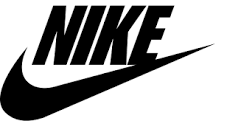 Vizuelni simbol koji, kao frontalna pojava ostaje memorisan u svijesti potrošača.
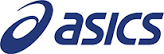 Zaštitna boja
boje definisati numeričkim brojem iz kataloga boja a ne opisno.
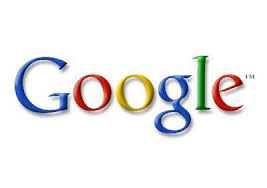 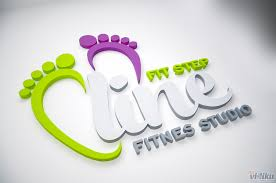 Tipografija (font)
poseban oblik slova kojima je ispisan slovni dio loga.
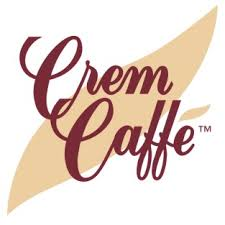 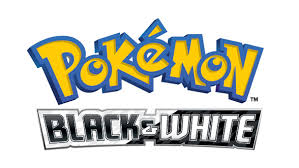 Maskota
stilizovan prikaz nekog lika koji služi kao sinonim za proizvod, a najčešće manifestaciju
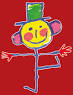 Slogan
fraza kojom se prenosi poruka o pogodnostima i prednostima proizvoda.
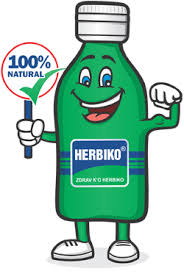 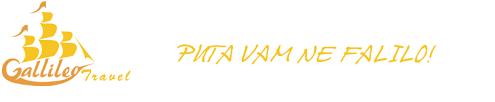